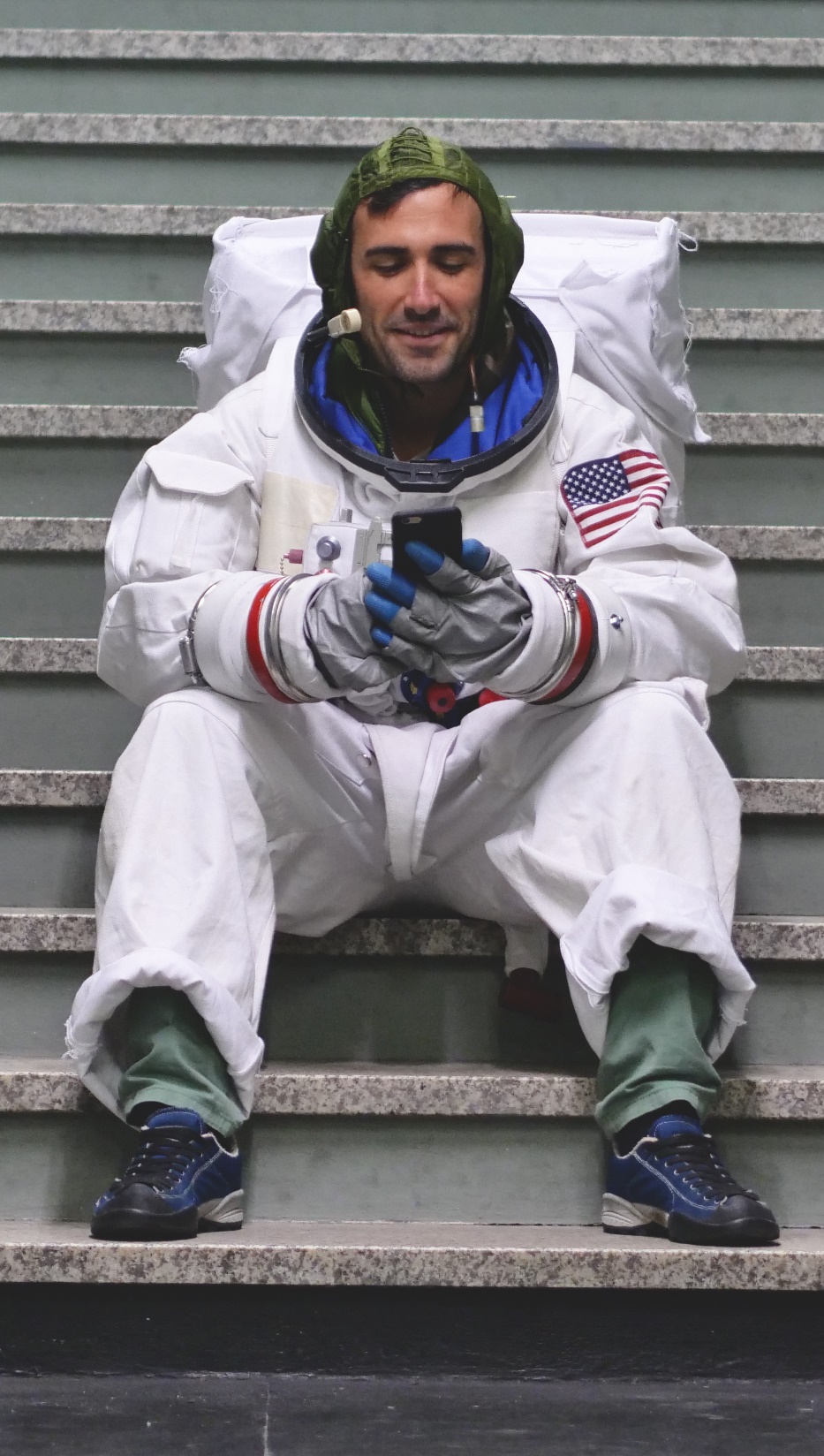 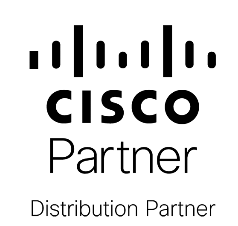 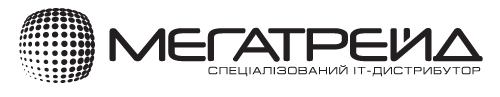 Cisco ManagedService License Agreement (MSLA)
Cisco Cyber’19
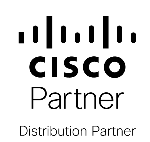 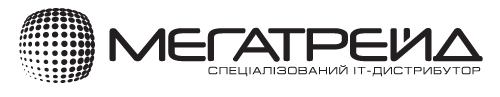 — гнучка ліцензійна  		 модель для 
	 власників хмарної 	 	 або гібридної 
	 інфраструктури
Cisco Managed Service License Agreement (MSLA)
[Speaker Notes: Short and relevant: Stay focused on what your audience cares about. Think about what you want them to know, feel and do. Then, say what you need to say and no more. 

Bold and human: Be confident in your ideas and in the words you use to express them. Use clear, natural language to connect with your audience and make your message stick.

Show what’s possible and make it real: We call this Dreaming and Doing. When we do it right it's powerful, inspiring, convincing and persuasive.

To learn more, download the brand language guidelines: https://cisco.jiveon.com/docs/DOC-660269]
MSLA — гнучка ліцензійна  модель для власників хмарної або гібридної інфраструктури
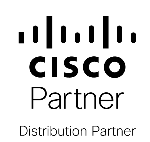 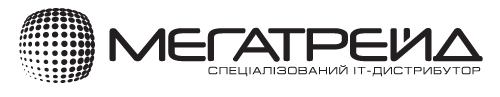 Для великих підприємств та маленьких компаній мережеві рішення Cisco в зручному для споживання форматі MSLA-моделі допомагають досягти високої продуктивності, знижуючи витрати і складність.
Трансформуй Capex в Opex з рішеннями Cisco MSLA від Мегатрейд
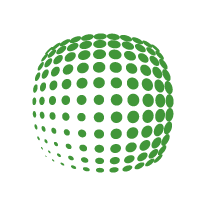 MSLA — гнучка ліцензійна  модель для власників хмарної або гібридної інфраструктури
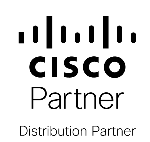 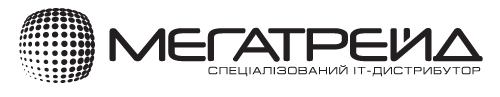 Обирайте доступні програмні продукти та сплачуйте тільки за ті ліцензії MSLA, які ви використали.
Mасштабуйтесь!
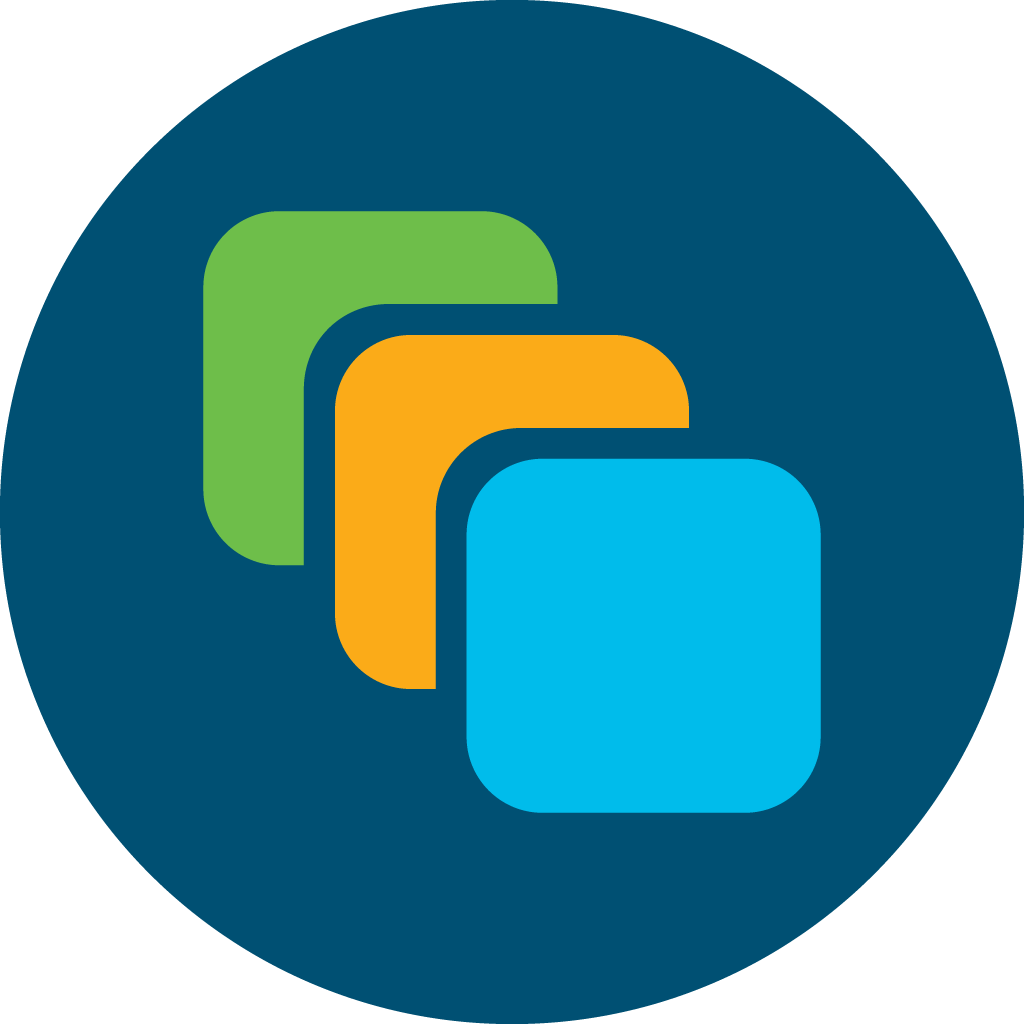 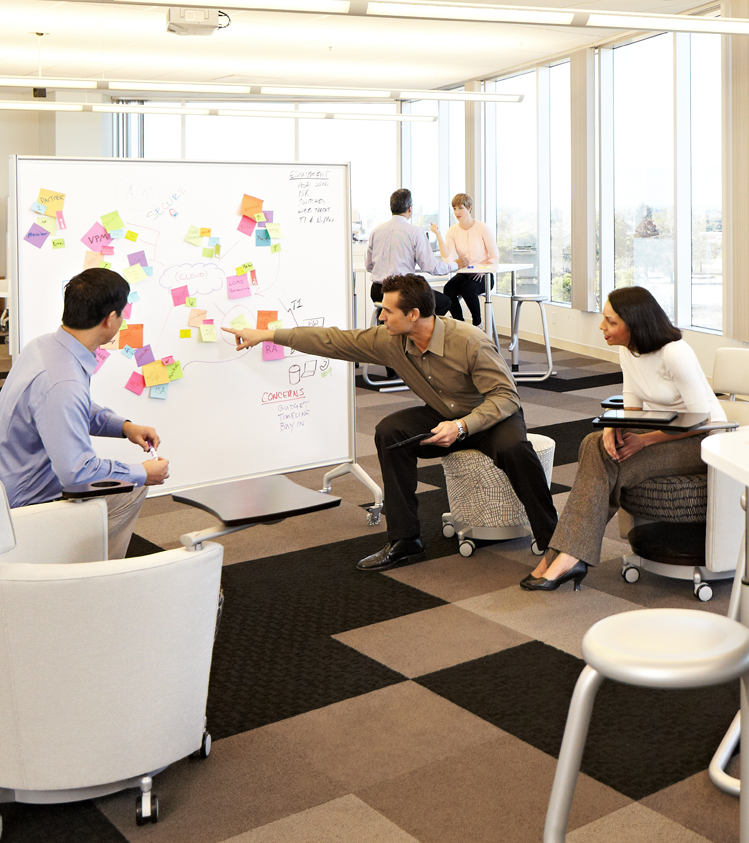 MSLA — гнучка ліцензійна  модель для власників хмарної або гібридної інфраструктури
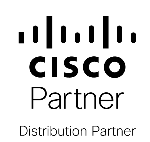 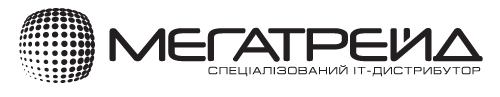 Будьте гнучкими!
Легко адаптуйтесь до викликів ринку, запускайте нові сервіси та гнучко пропонуйте те, що потребує бізнес.
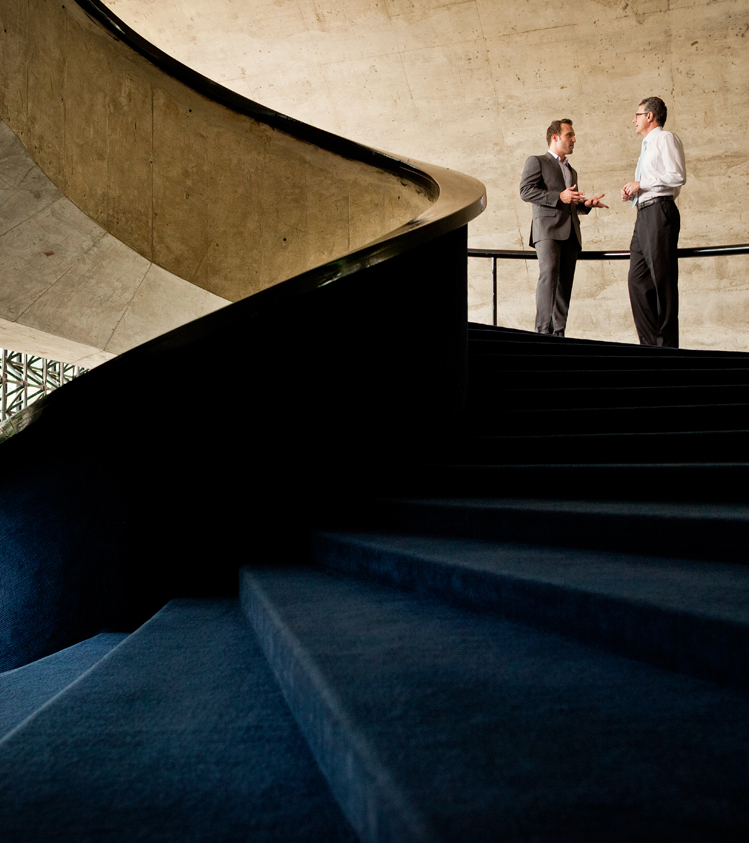 MSLA — гнучка ліцензійна  модель для власників хмарної або гібридної інфраструктури
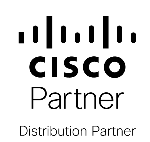 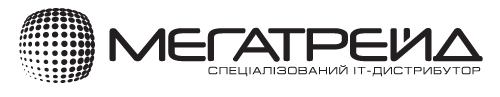 Знижуйте витрати!
Збільшуйте клієнторієнтованість IT-служби та економічну ефективність інвестицій в ІТ одночасно за допомогою моделі pay-as-you-go.
MSLA — гнучка ліцензійна  модель для власників хмарної або гібридної інфраструктури
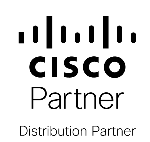 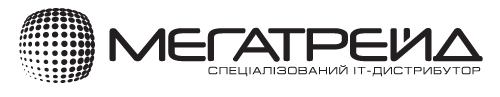 Безпечне підключення. 
Розширення корпоративної мережі на громадську та приватну хмару. 
Маршрутизація, безпека та керування мережею у вигляді багатозадачних хмарних сервісів.
MSLA Інфраструктура
Cisco Cloud Services Router 1000v Series (CSR 1Kv)
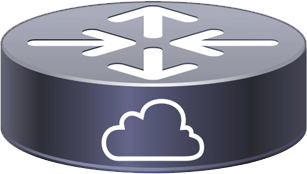 MSLA — гнучка ліцензійна  модель для власників хмарної або гібридної інфраструктури
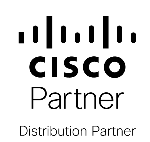 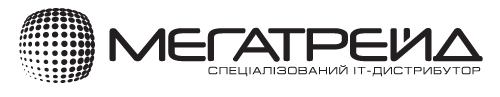 Мережеві, обчислювальні та WAN-служби в якості ПЗ.
Віртуальний маршрутизаторз інтегрованими послугами (ISRv).
Видатна продуктивність.
MSLA Інфраструктура
Cisco Integrated Services Router (ISRv)
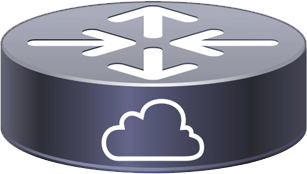 MSLA — гнучка ліцензійна  модель для власників хмарної або гібридної інфраструктури
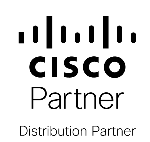 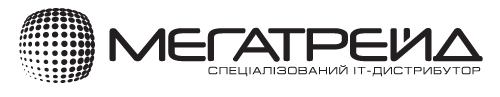 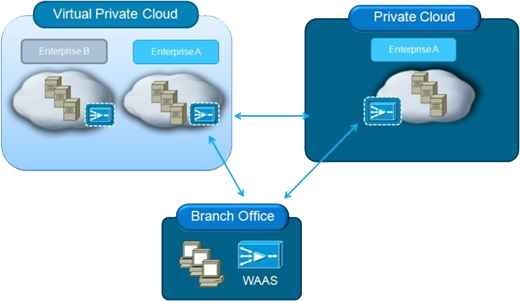 MSLA Інфраструктура
Virtual Wide Area Application Services (vWAAS)
Прискорення бізнес-додатків.
Створення послуг оптимізації WAN з мінімальною конфігурацією мережі та виключенням випадків розриву.
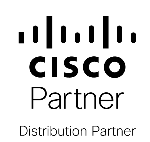 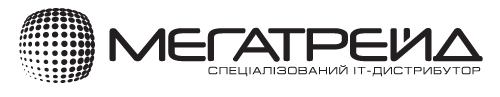 MSLA — гнучка ліцензійна  модель для власників хмарної або гібридної інфраструктури
MSLA Безпека
Virtual Adaptive Security Appliance (ASAv)
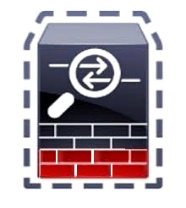 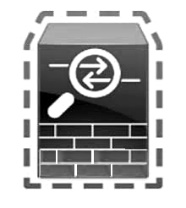 Надає правову політику та забезпечує інспекцію загроз у різнорідних середовищах.
Підтримка як традиційних, так і програмних мереж наступного покоління (SDN).
Поєднується з Cisco Application Centric (ACI).
VM
VM
VM
VM
VM
VM
VM
VM
VM
VM
VM
VM
Virtual Switch
Hypervisor
MSLA — гнучка ліцензійна  модель для власників хмарної або гібридної інфраструктури
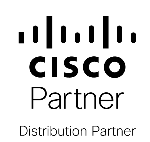 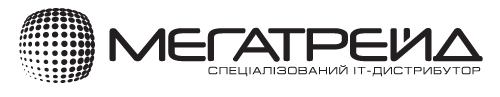 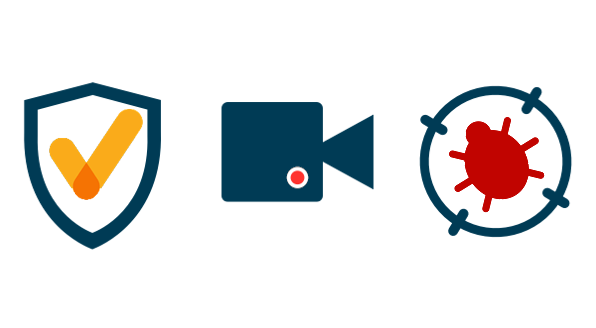 MSLA Безпека
AMP for Endpoints (AMP4E)
Аналіз та захист від шкідливих програм.
Оперування метаданими файлів. 
Аналіз репутації файла за криптографічним хешем. 
Доступ до AMP Threat Grid.
MSLA — гнучка ліцензійна  модель для власників хмарної або гібридної інфраструктури
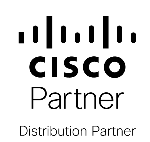 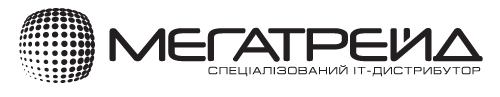 Динамічне поведінкове моделювання об'єктів.
Доступ в реальному часі до IP-активів та трафіку в мережі. 
Виявлення загроз за допомогою алгоритмів моделювання за ознакою зміни поведінки.
Доступний як для приватної хмари, так і публічної.
MSLA Безпека
StealthwatchCloud
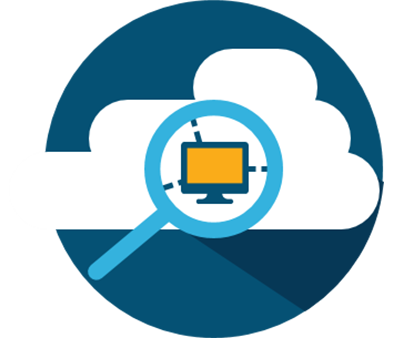 MSLA — гнучка ліцензійна  модель для власників хмарної або гібридної інфраструктури
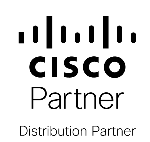 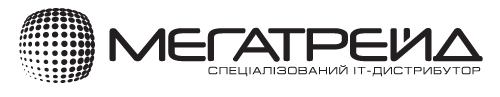 Повноцінний контроль електронна пошти.
Захистом корпоративних користувачів від атак, які розповсюджуються за допомогою електронних повідомлень.
MSLA Безпека
Email Security Virtual Appliance
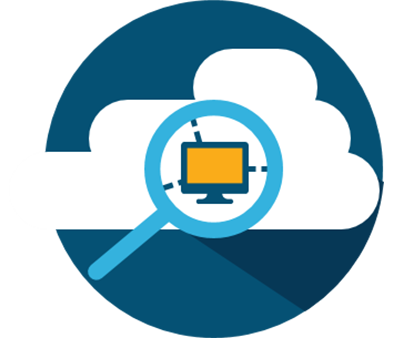 MSLA — гнучка ліцензійна  модель для власників хмарної або гібридної інфраструктури
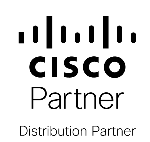 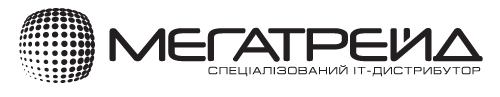 MSLA Безпека
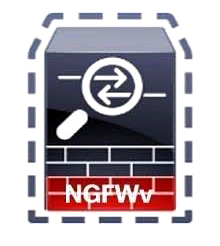 Next Generation Firewall Virtual (NGFWv)
Запобігання порушенням.
Швидке виявлення та припинення загроз.
Автоматизація операцій мережі та безпеки для економії часу.
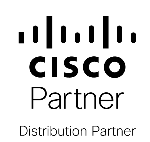 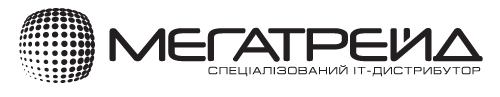 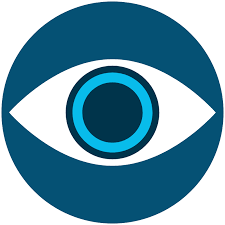 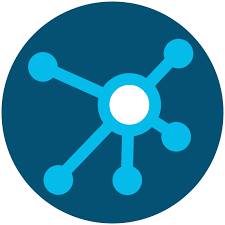 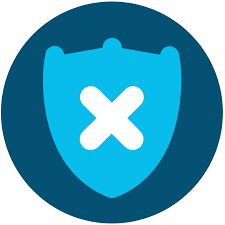 MSLA Безпека
Umbrella Easy Protect and Mobile Protect
Забезпечення першої лінії захисту від загроз в Інтернеті. 
Блокування запитів до шкідливих джерел (домени, IP-адреси, URL-адреси) до встановлення з'єднання. 
Захист від загроз для всіх портів і протоколів на всіх пристроях мережі.
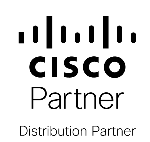 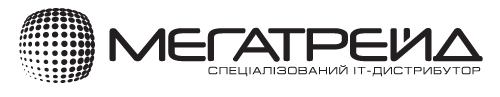 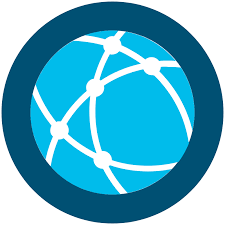 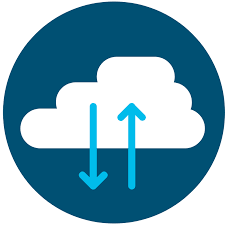 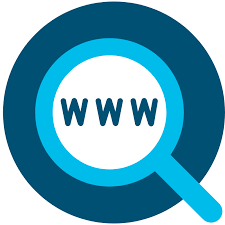 MSLA Безпека
Umbrella MSLA Insights
Забезпечення першої лінії захисту від загроз в Інтернеті. 
Блокування запитів до шкідливих джерел (домени, IP-адреси, URL-адреси) до встановлення з'єднання. 
Захист від загроз для всіх портів і протоколів на всіх пристроях мережі.
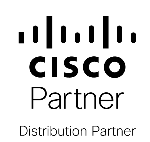 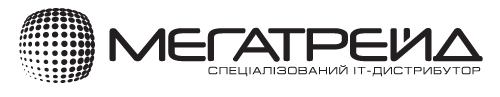 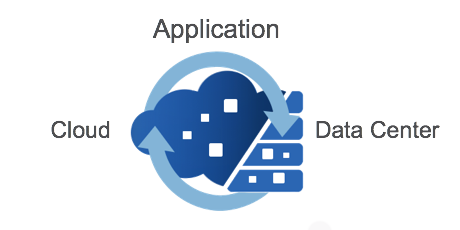 MSLA Мультихмарність
Cisco CloudCenter (раніше Cliqr)
Платформа для керування хмарами.
Моделювання, розгортання та управління додатками.
Взаємодія з загальнодоступними та приватні хмарами, а також центрами обробки даних.
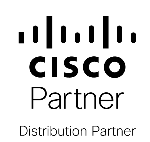 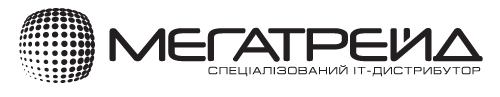 MSLA — гнучка ліцензійна  модель для власників хмарної або гібридної інфраструктури
MSLA Оркестрація та аналітика
Cisco Network Service Orchestration Software (NSO Software)
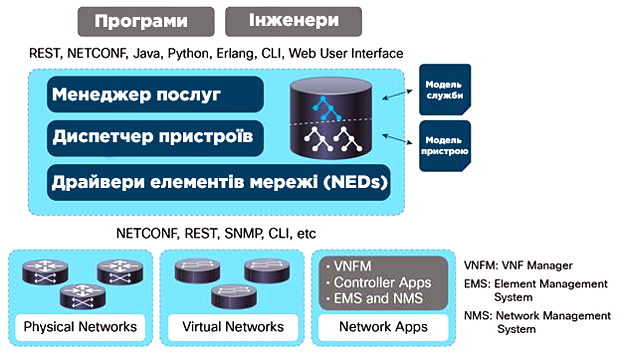 Автоматизація послуг у традиційних і віртуалізованих мережах. Дозволяє додавати, змінювати та видаляти послуги, не порушуючи загального сервісу.
Забезпечує надання послуг у режимі реального часу.
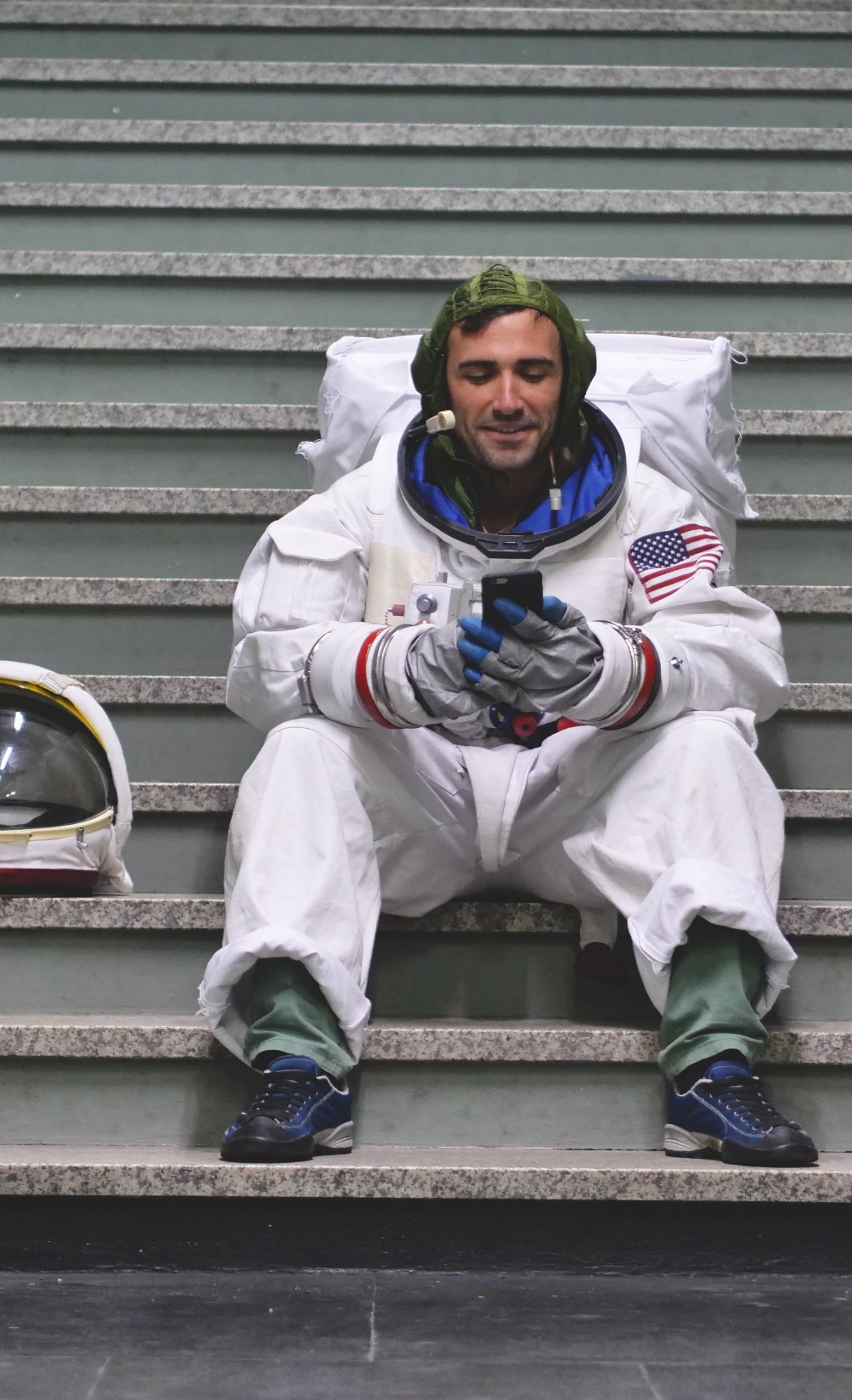 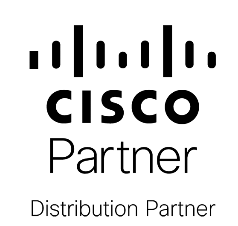 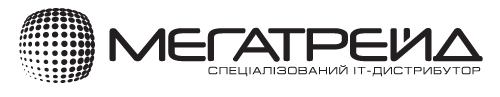 Запитай про MSLA в свого провайдера!
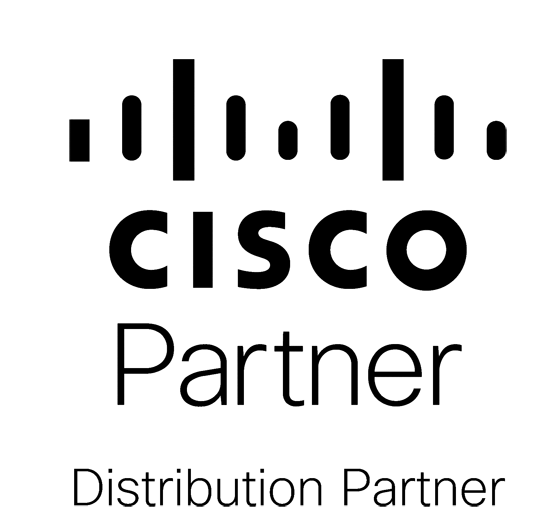 MSLA
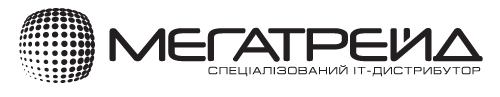